Informatics 121Software Design I
Lecture 8
Duplication of course material for any commercial purpose without the explicit written permission of the professor is prohibited.
Announcements
No class Thursday

Design studio 1 due Thursday @ noon, including team evaluations

Design studio 2 will be out Friday, in discussion

There will be discussion on Friday
Today’s lecture
Design artifacts

Design notations

Expert behaviors

Design studio 2, part 1
Design
designer
plan
maker
change in the world
other stakeholders
audience
experiences
A design artifact
An externalized representation used to further a design project
goals, constraints, assumptions, ideas, decisions
design problem, design solution, or both
partial or complete
fluid or frozen
Example
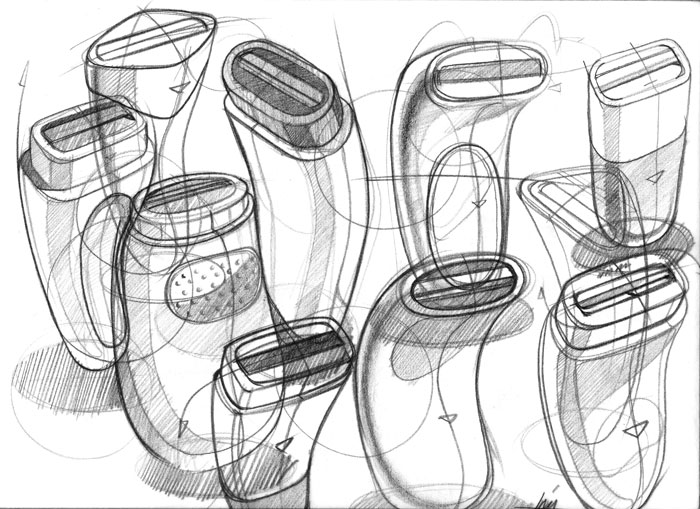 Example
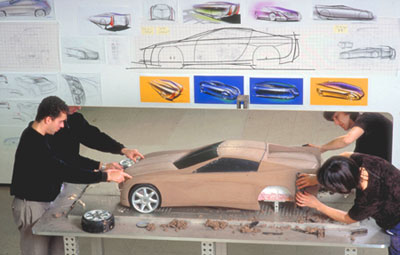 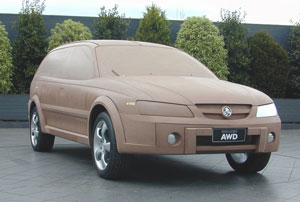 Example
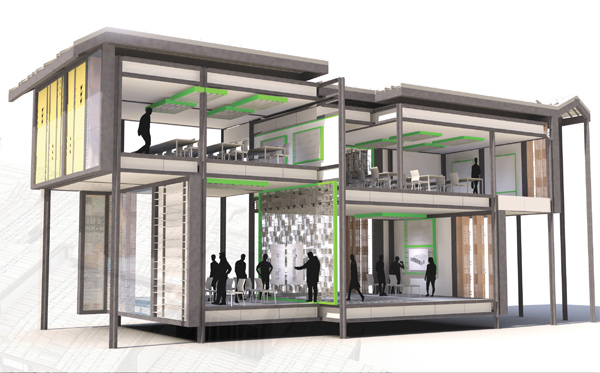 Example
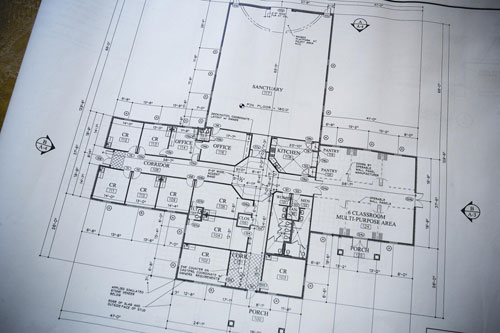 Example
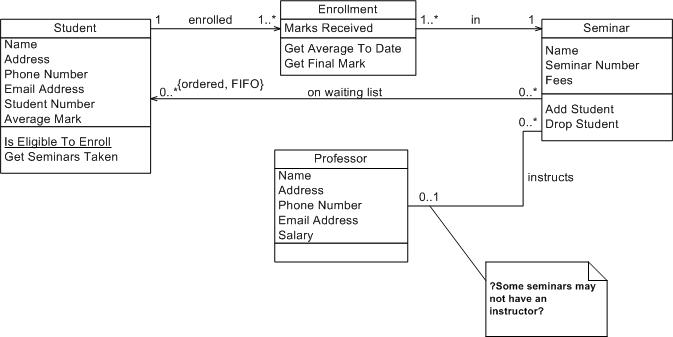 Example
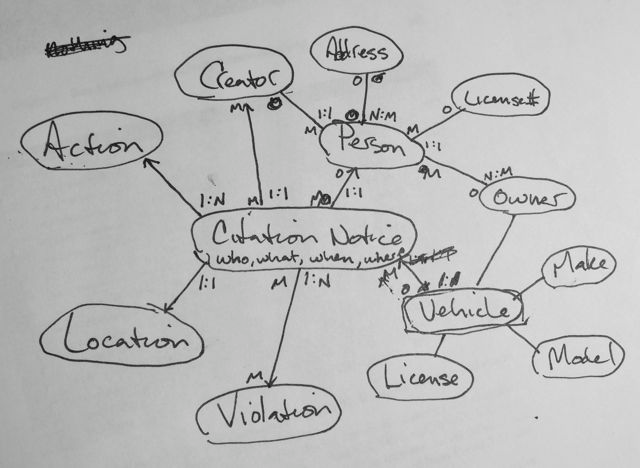 Example
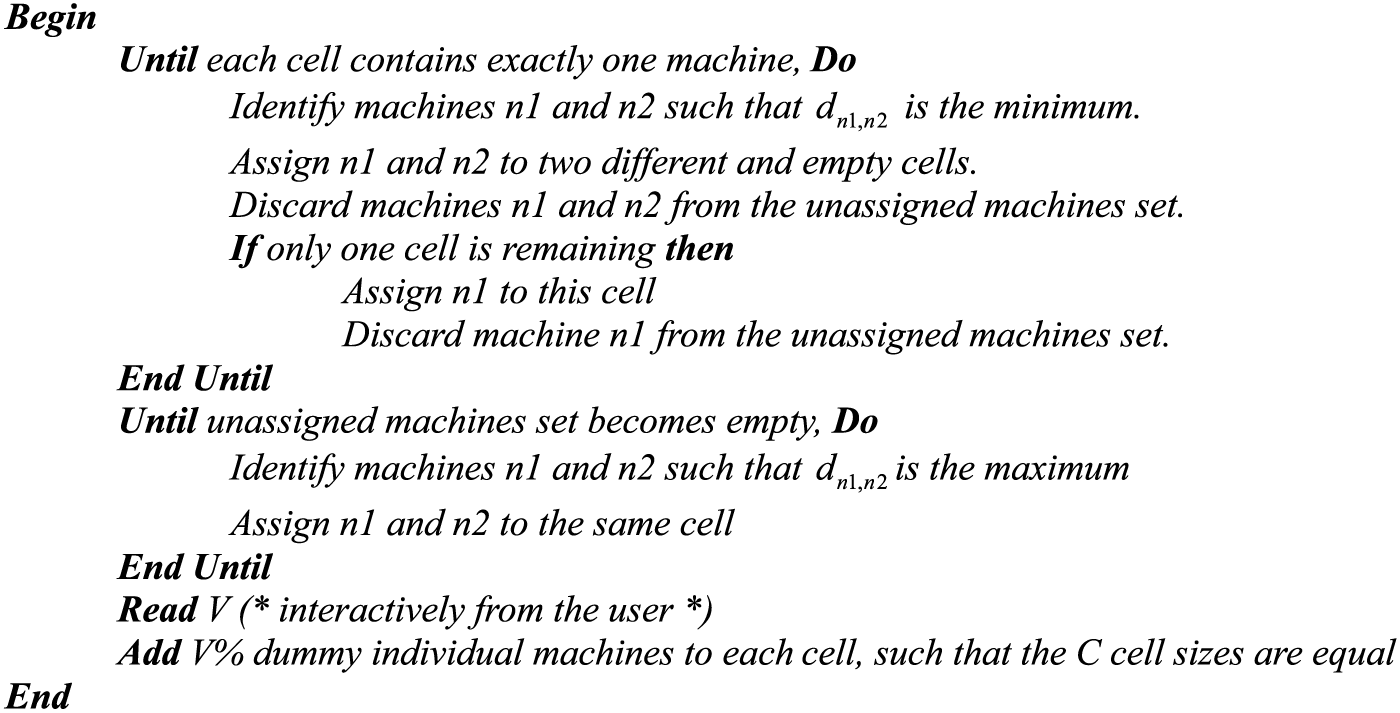 Purpose of design artifacts
Design artifacts to think

Design artifacts to talk

Design artifacts to prescribe
Thinking design artifact
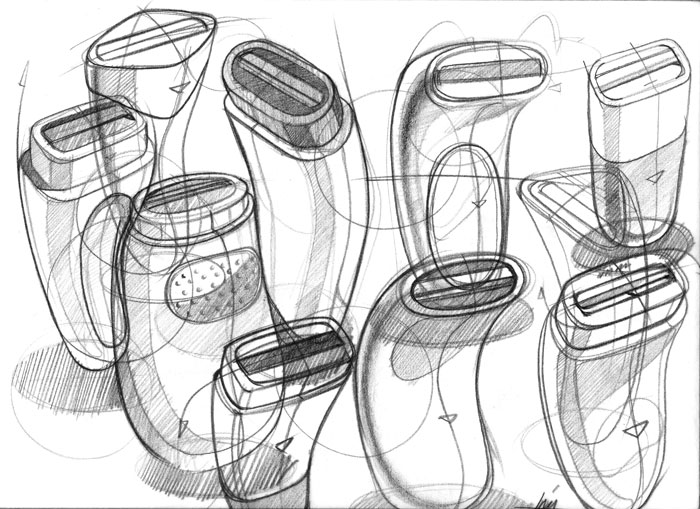 Thinking design artifact
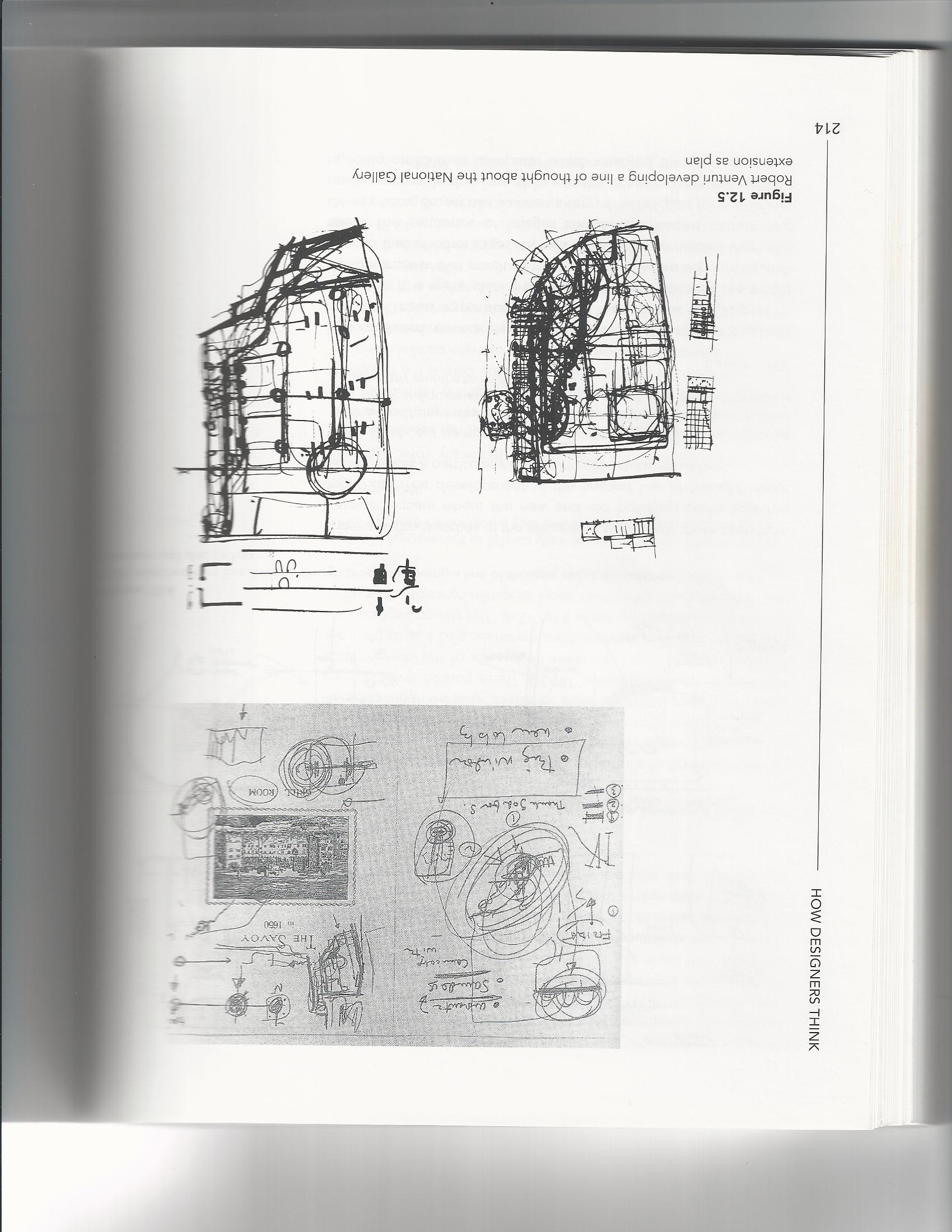 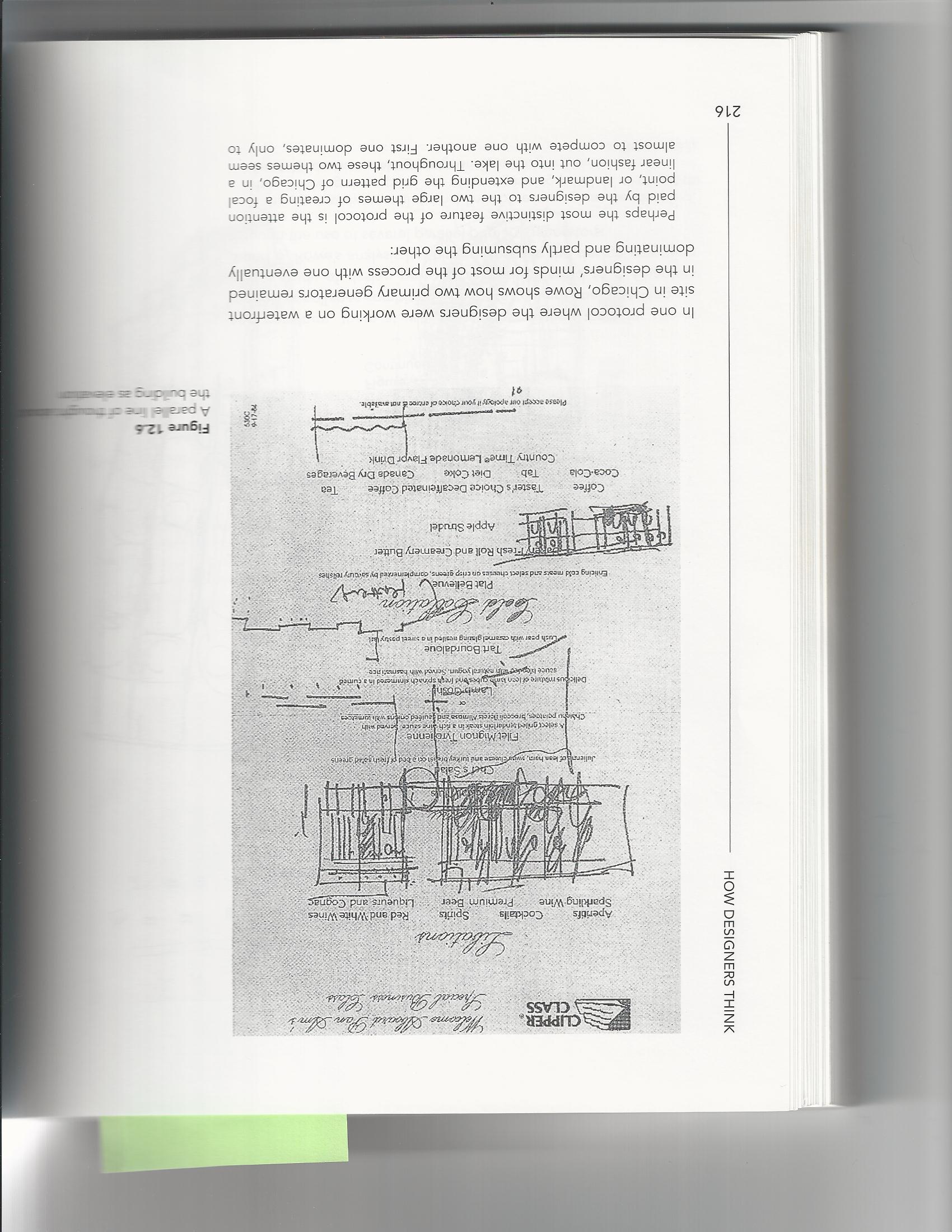 Thinking design artifact
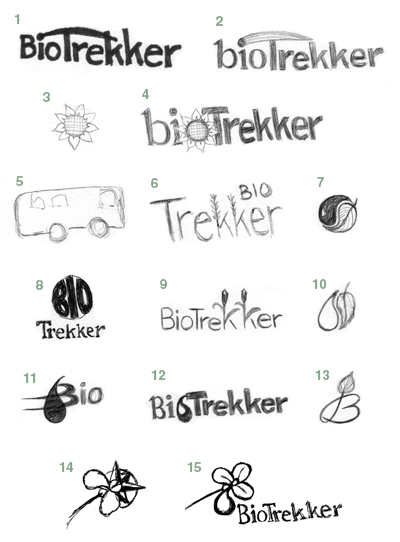 Thinking design artifact
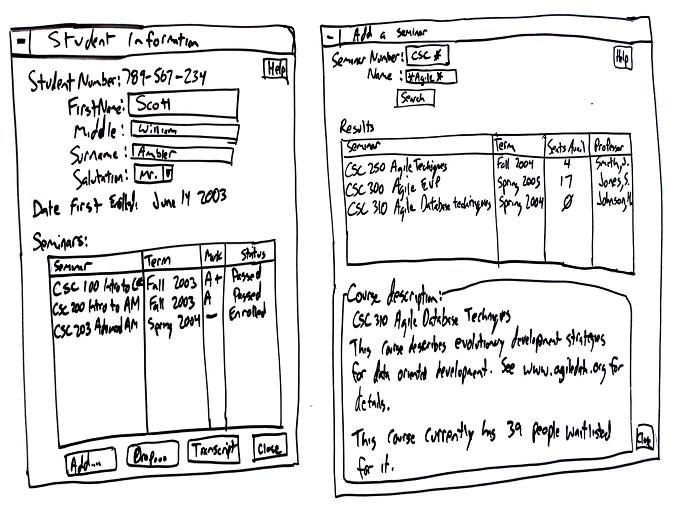 Talking design artifact
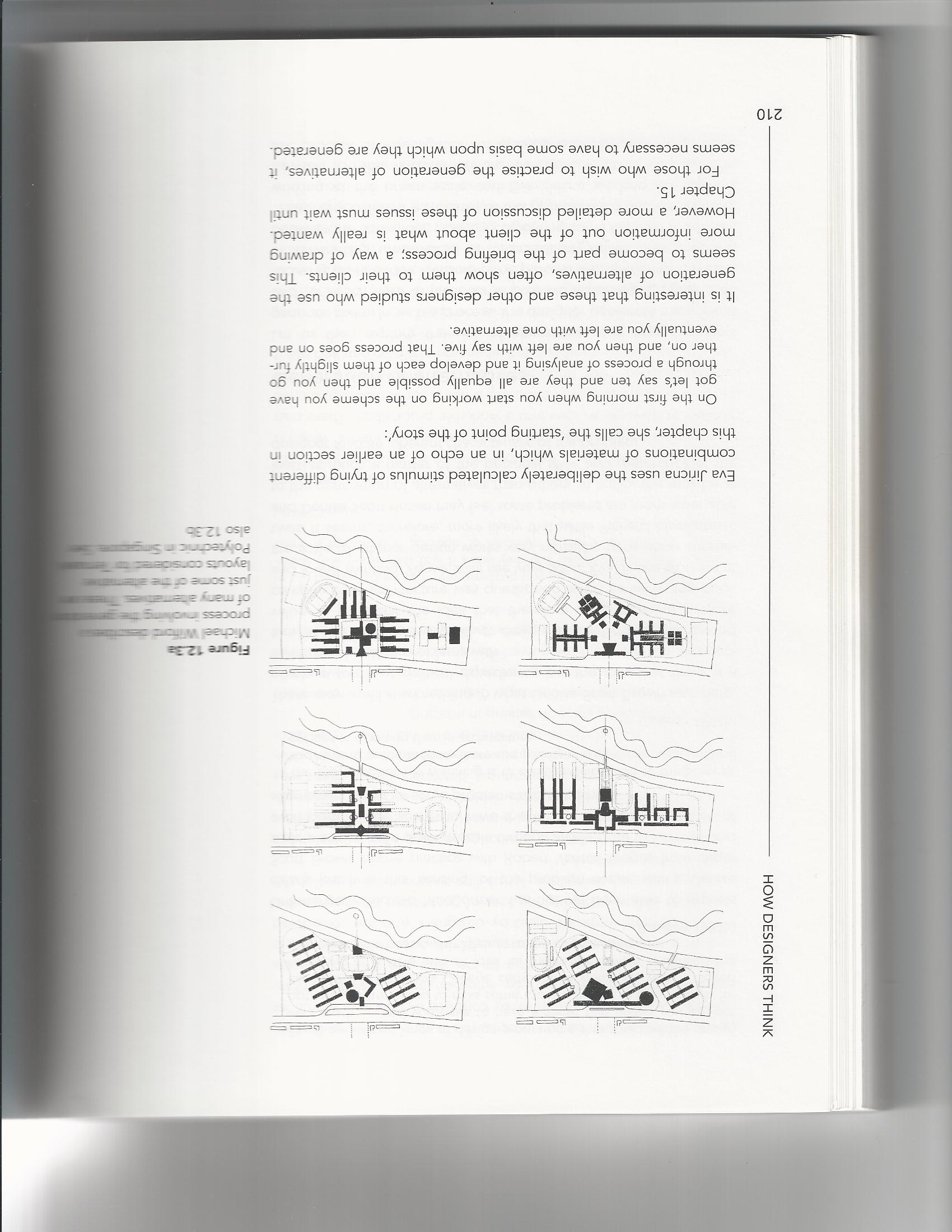 Talking design artifact
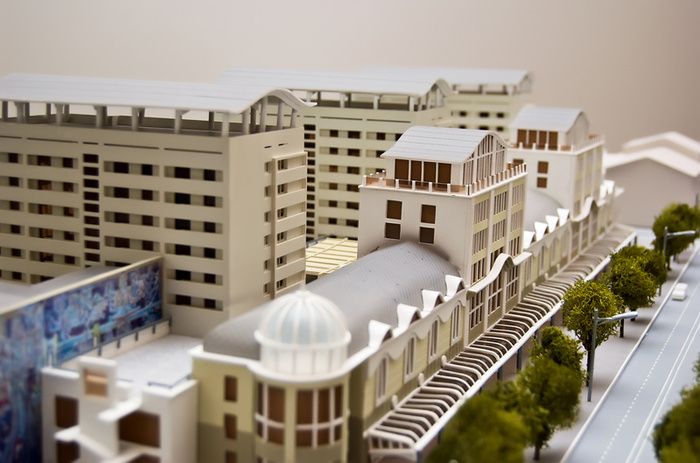 Talking design artifact
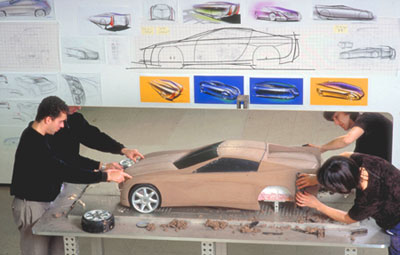 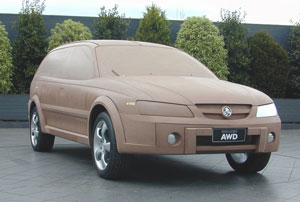 Talking design artifact
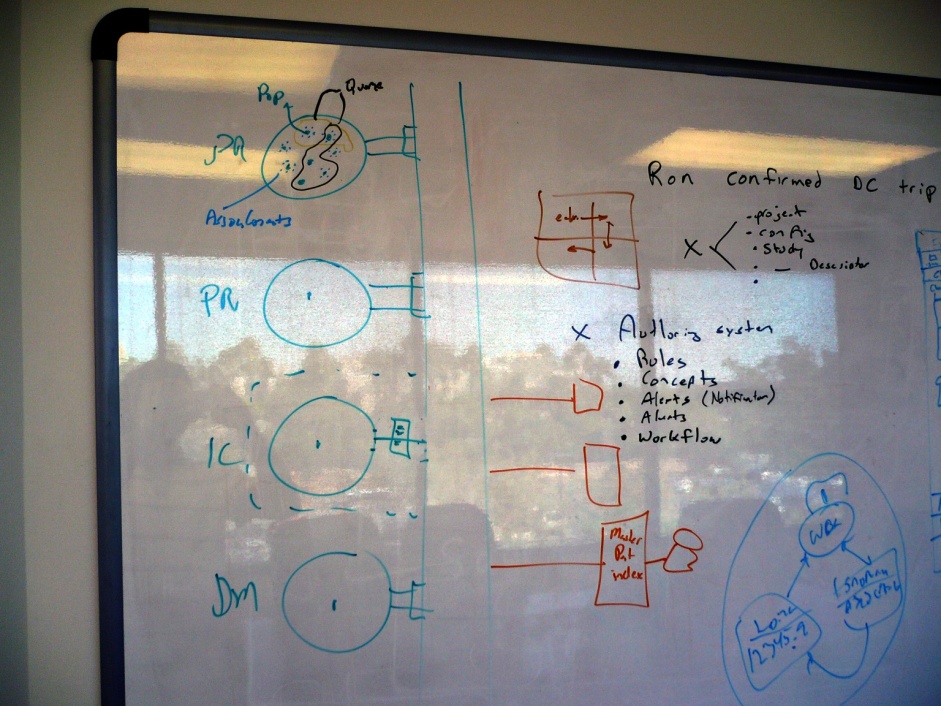 Prescribing design artifact
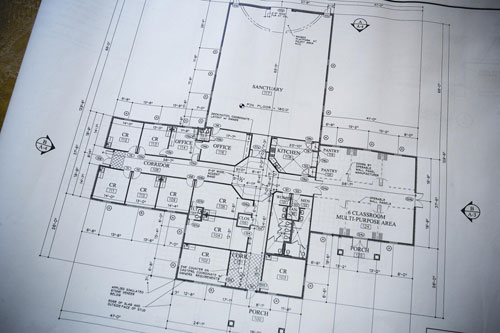 Prescribing design artifact
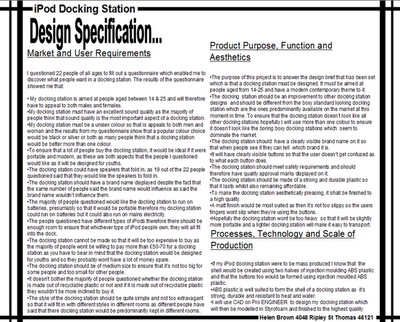 Prescribing design artifact
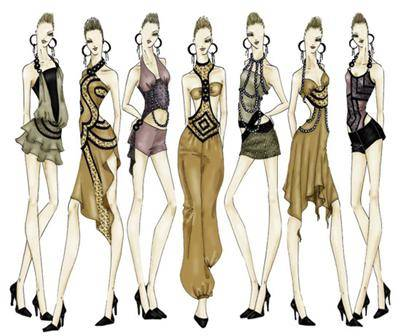 Prescribing design artifact
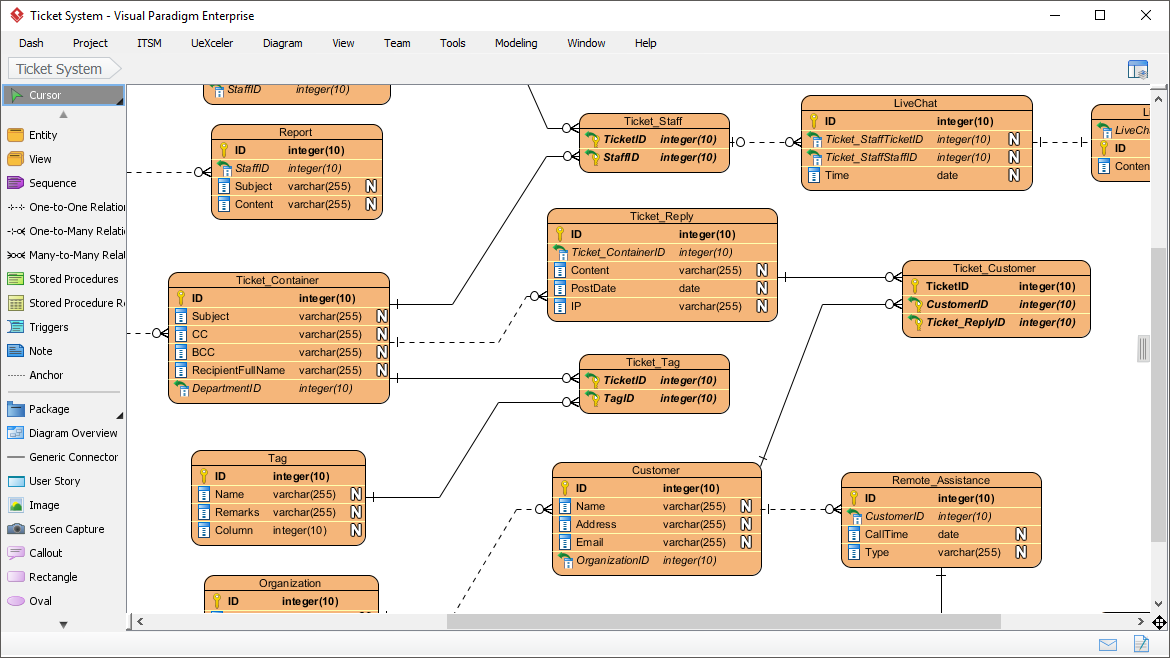 Abstraction
An abstraction is formed by reducing the information content of a concept or an observable phenomenon, typically to retain only information which is relevant for a particular purpose
choice of what to include
choice of what not to include

Each abstraction makes some information readily available at the expense of obscuring or removing other information
Floor plan
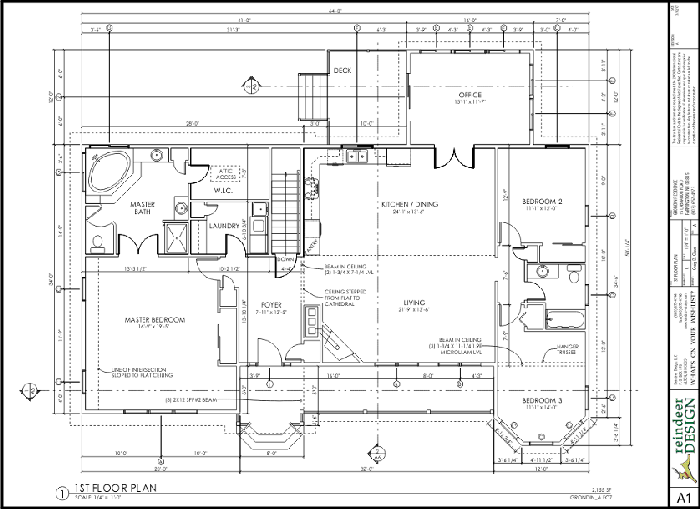 Page layout
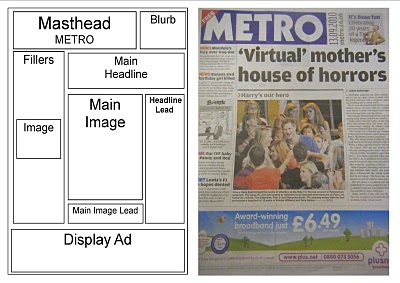 Mechanical engineering diagram
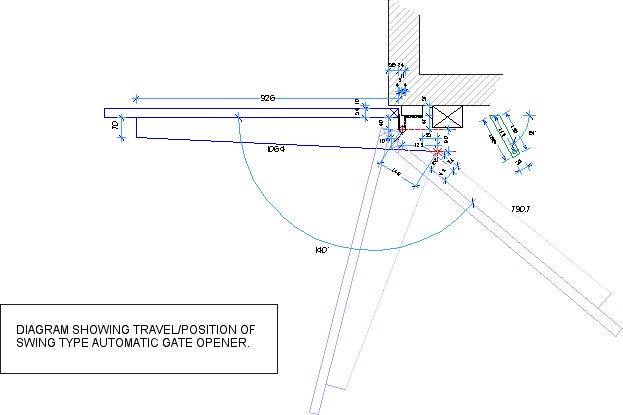 Schematic
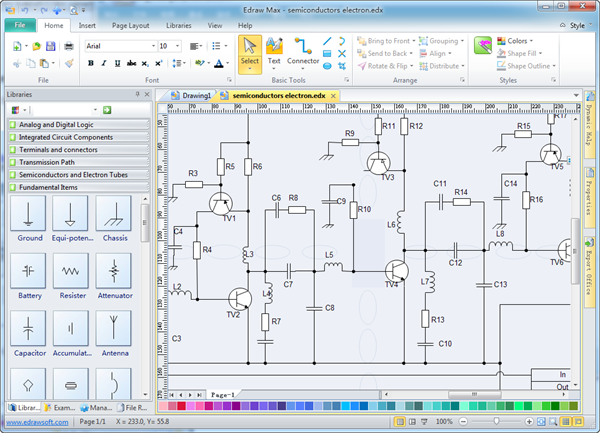 Product sketch
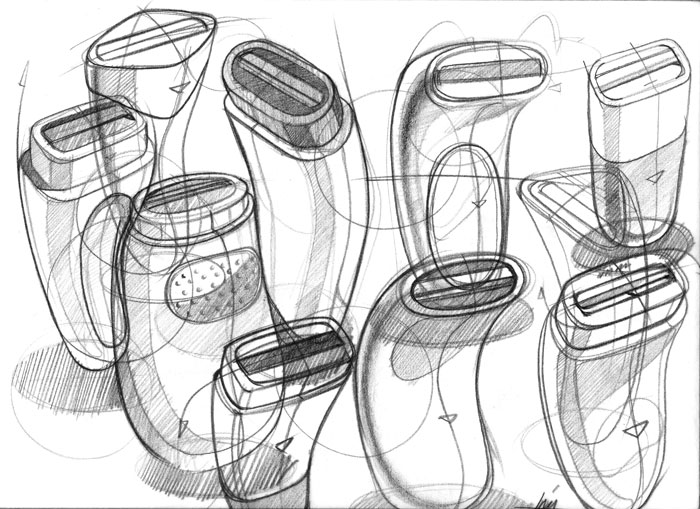 Model
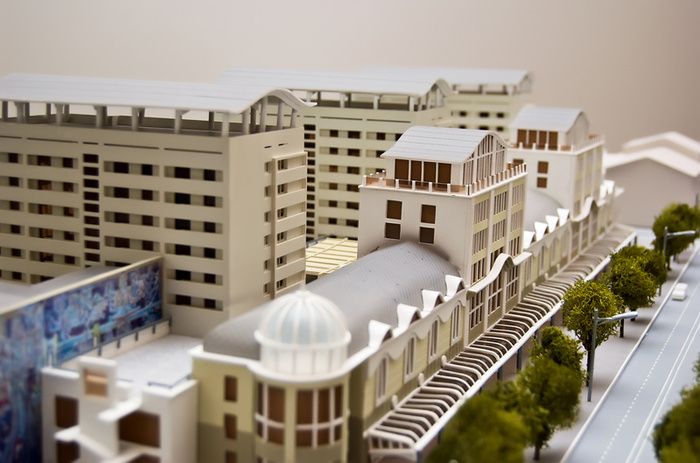 Class diagram
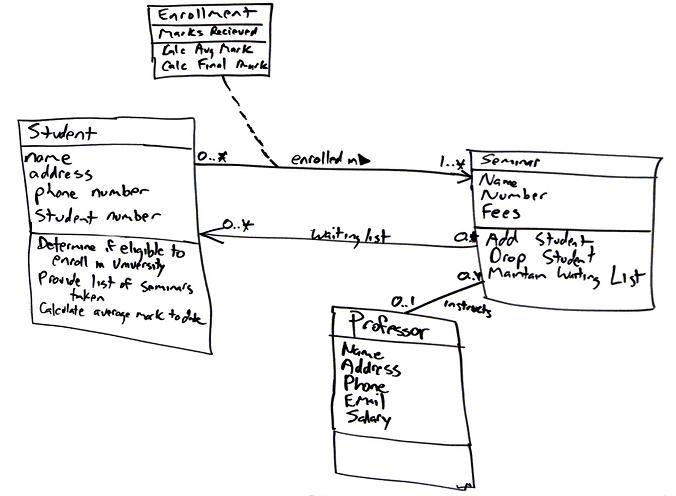 User interface mock-up
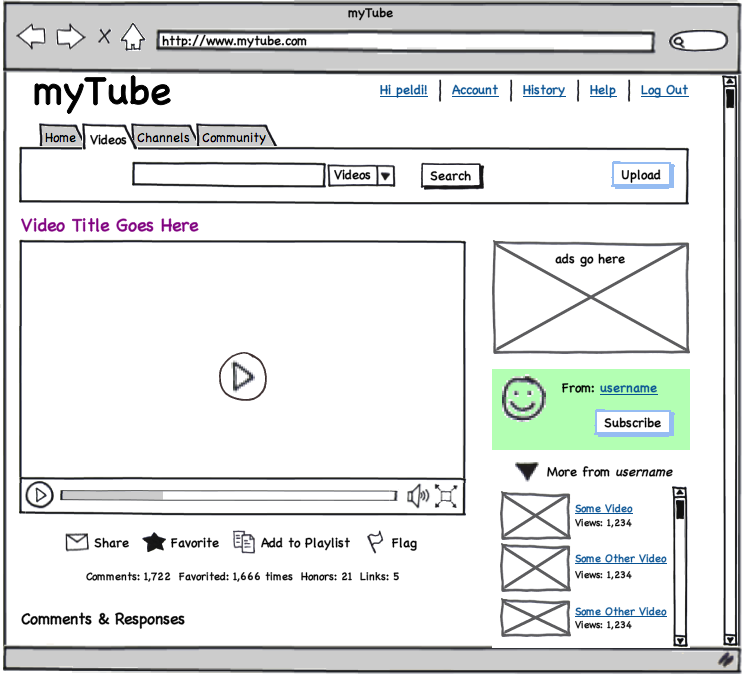 [balsamiq]
Sequence diagram
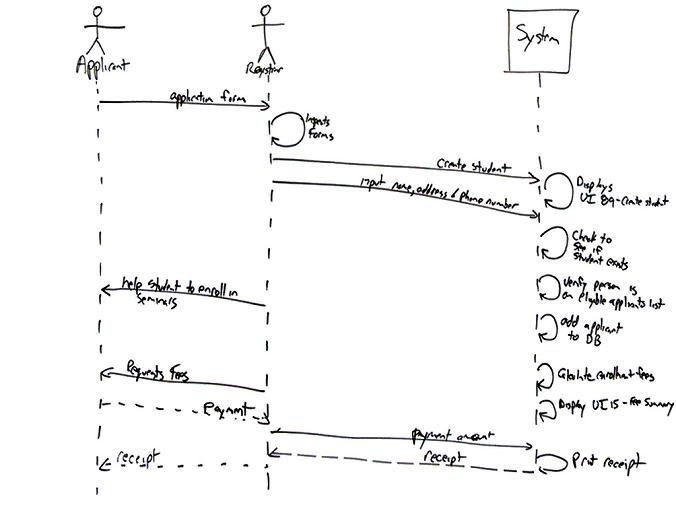 Design notation
A design notation offers a language for specifying certain aspects of a design artifact
textual and/or graphical vocabulary for specifying individual and composite elements
rules governing how individual elements can be combined into composite elements
implicit and/or explicit semantics for giving meaning 

Each design notation is typically suited for a particular domain and a particular purpose

Every design notation invariably introduces abstraction
Example notation
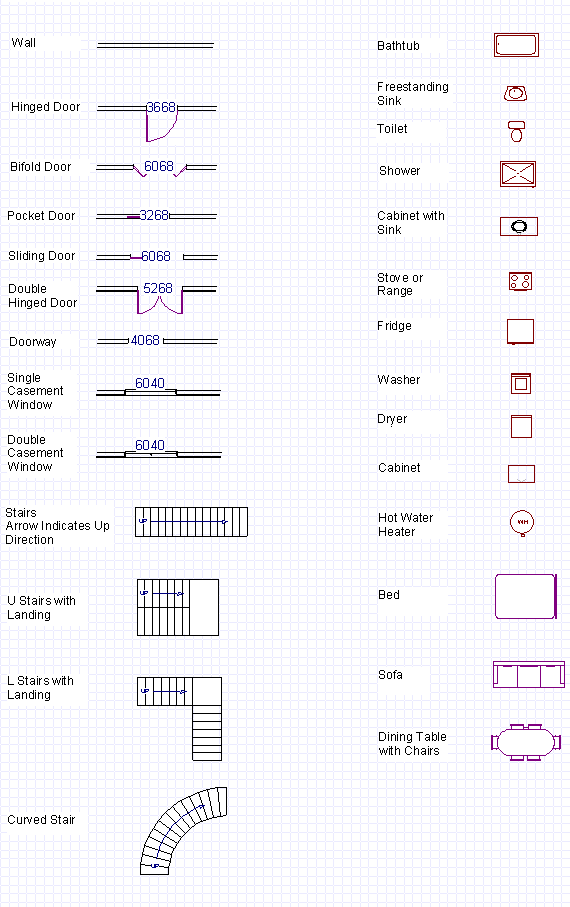 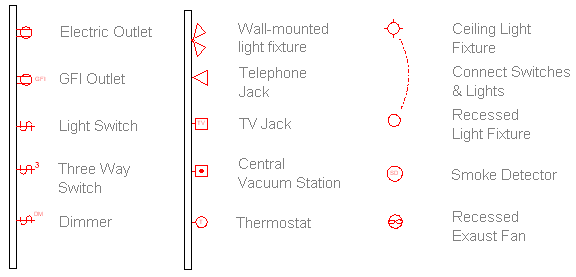 Example notation
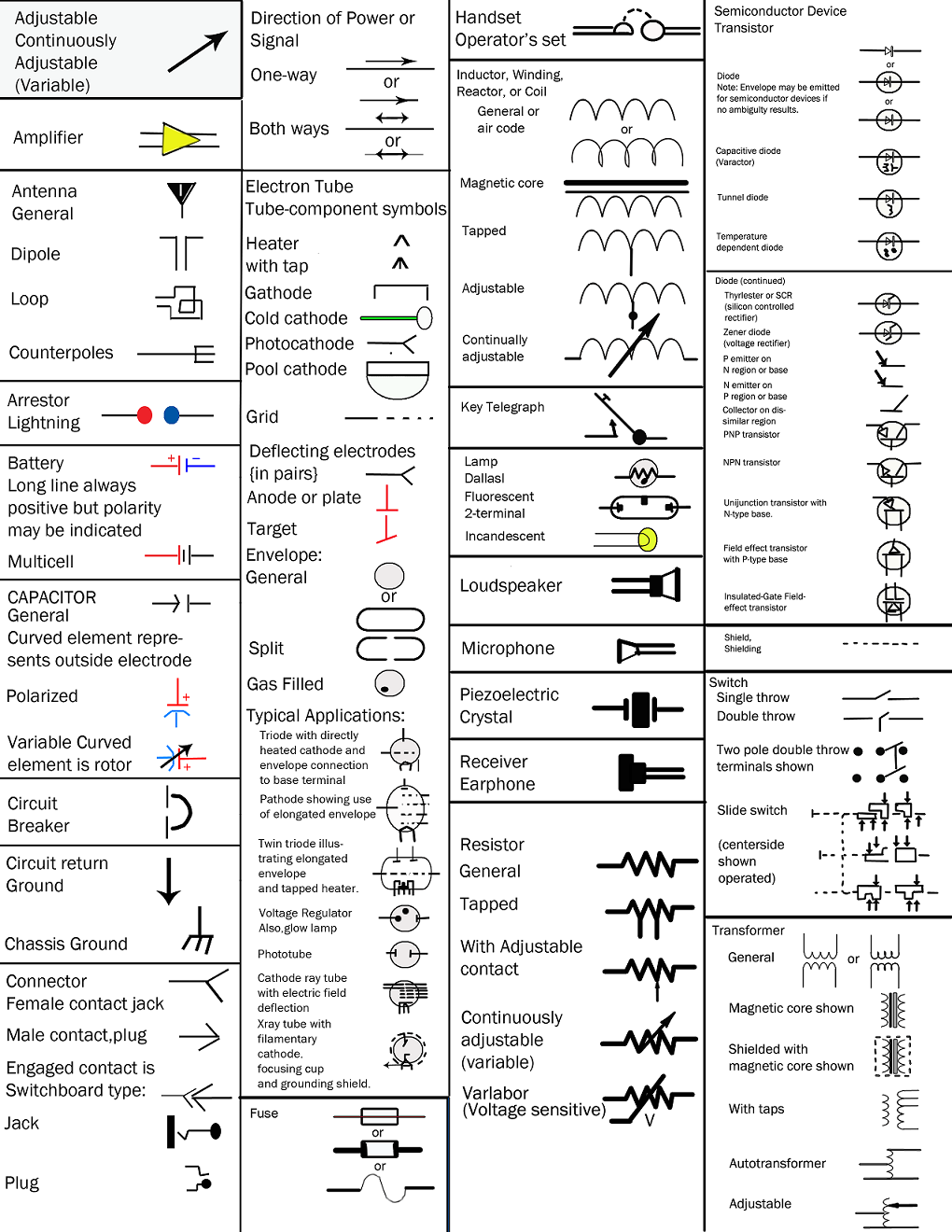 Example notation
Example notation
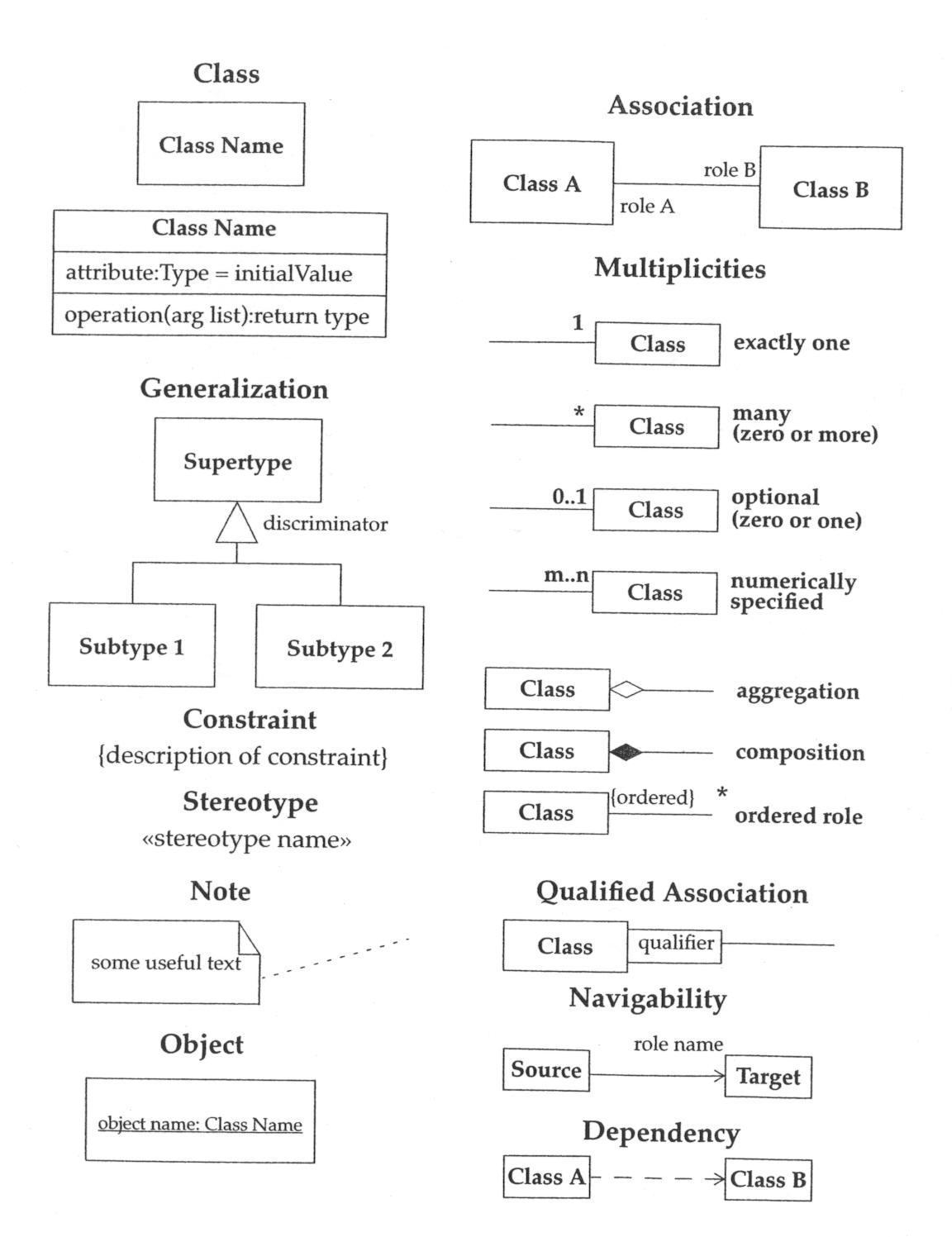 Example notation
Considerations in choosing a design notation
Who is the audience?

What is the objective?

What is the timeframe?
Experts solve simpler problems first
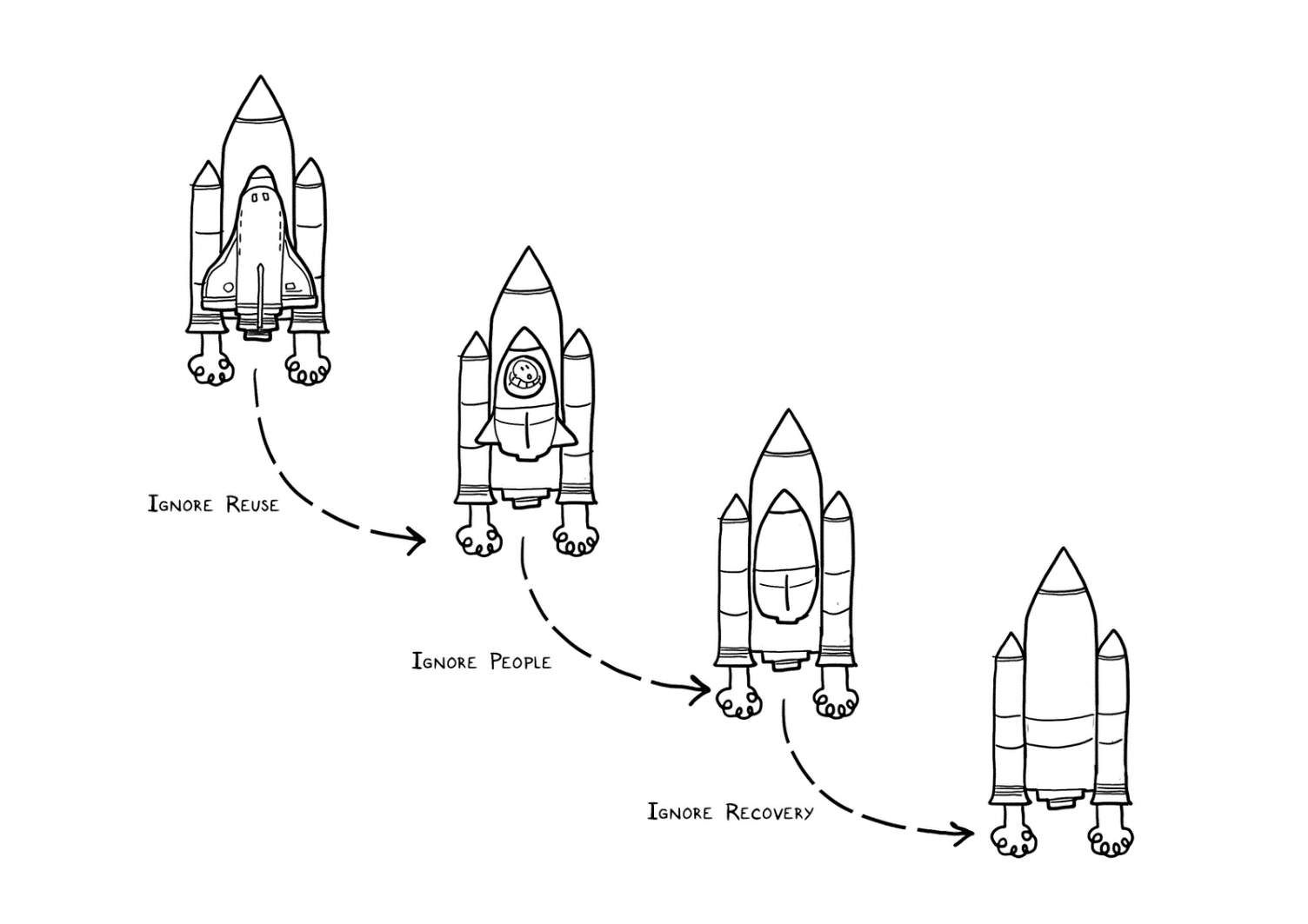 Experts draw the problem as much as they draw the solution
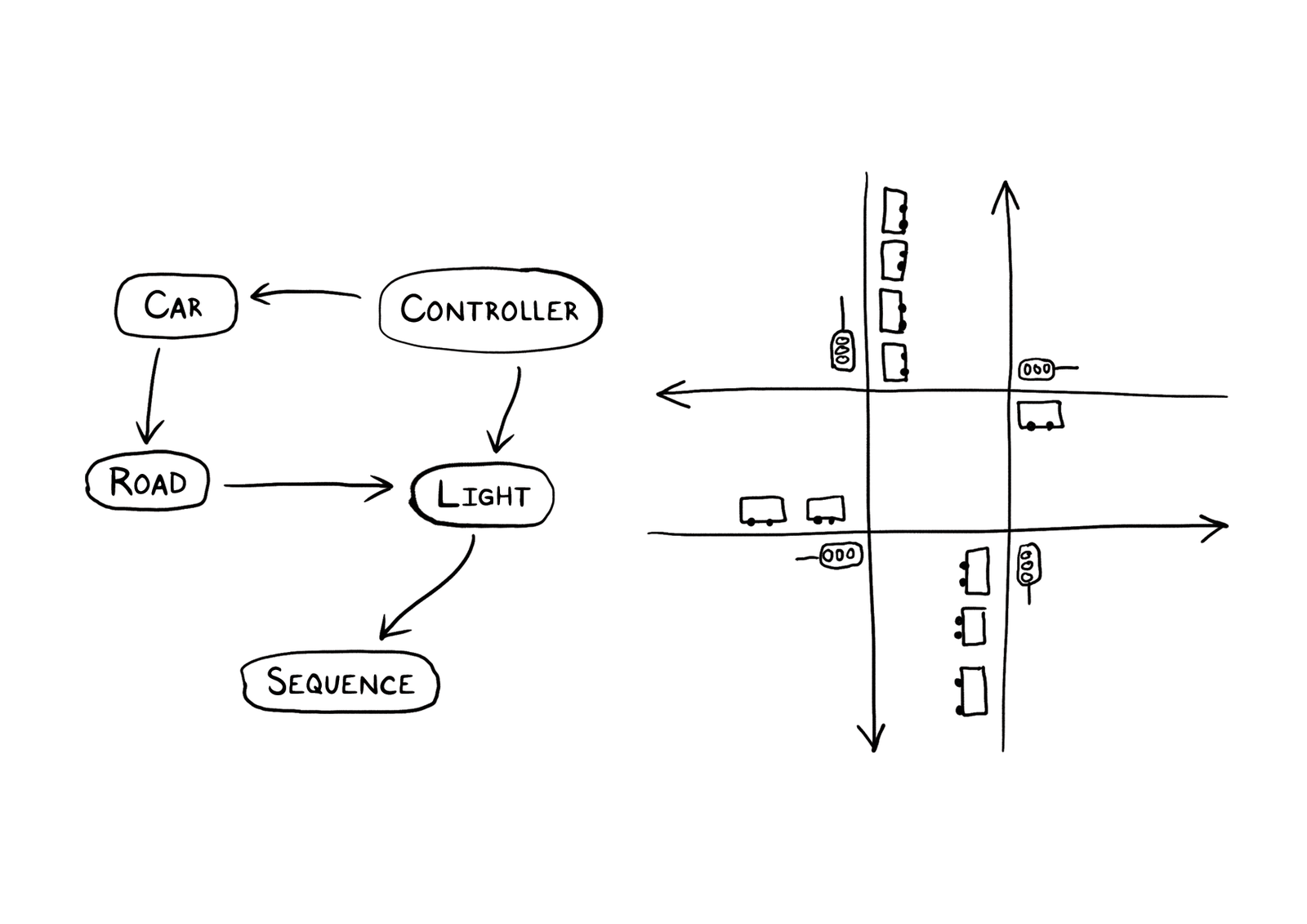 Experts move among levels of abstraction
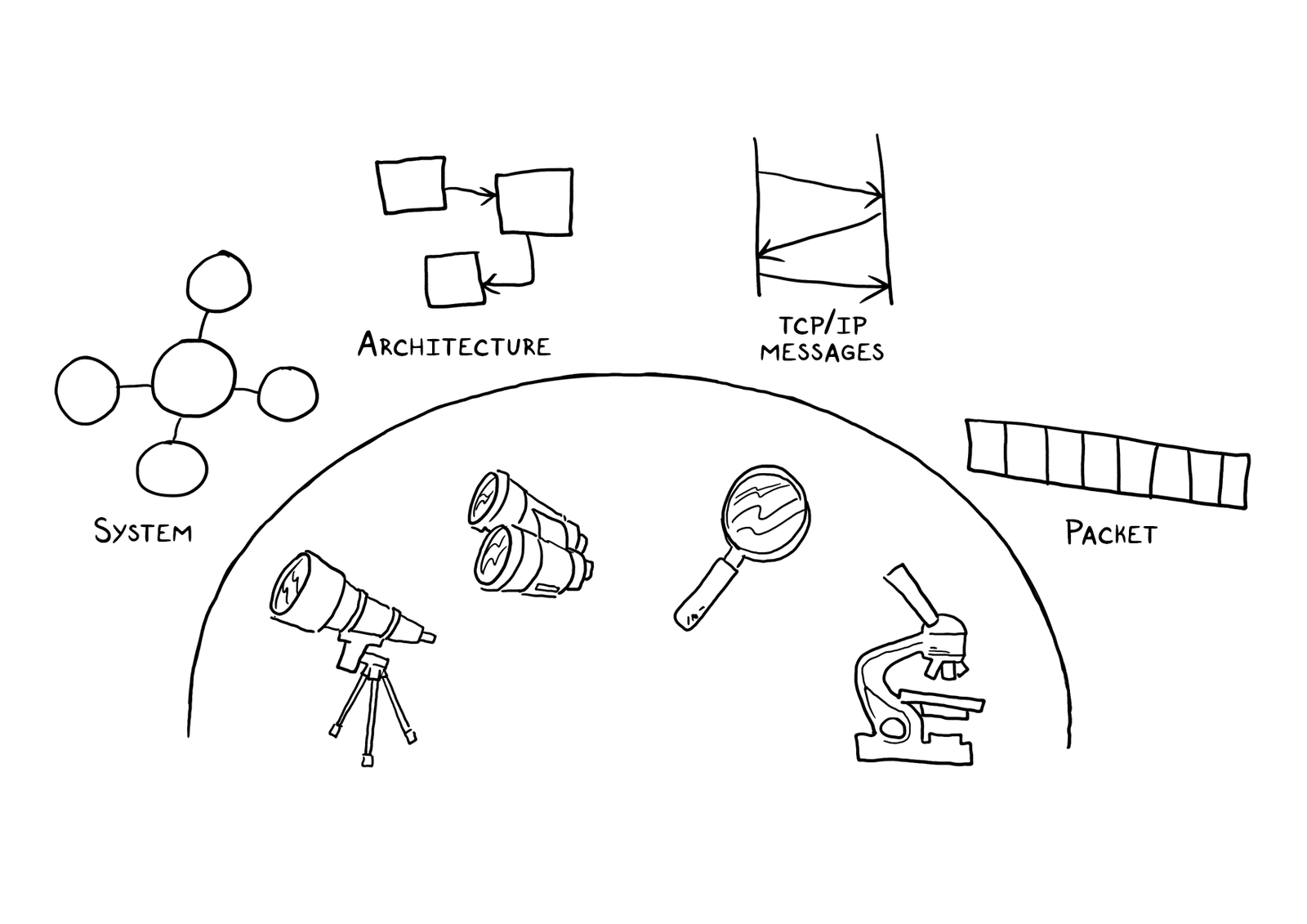 Experts go as deep as needed
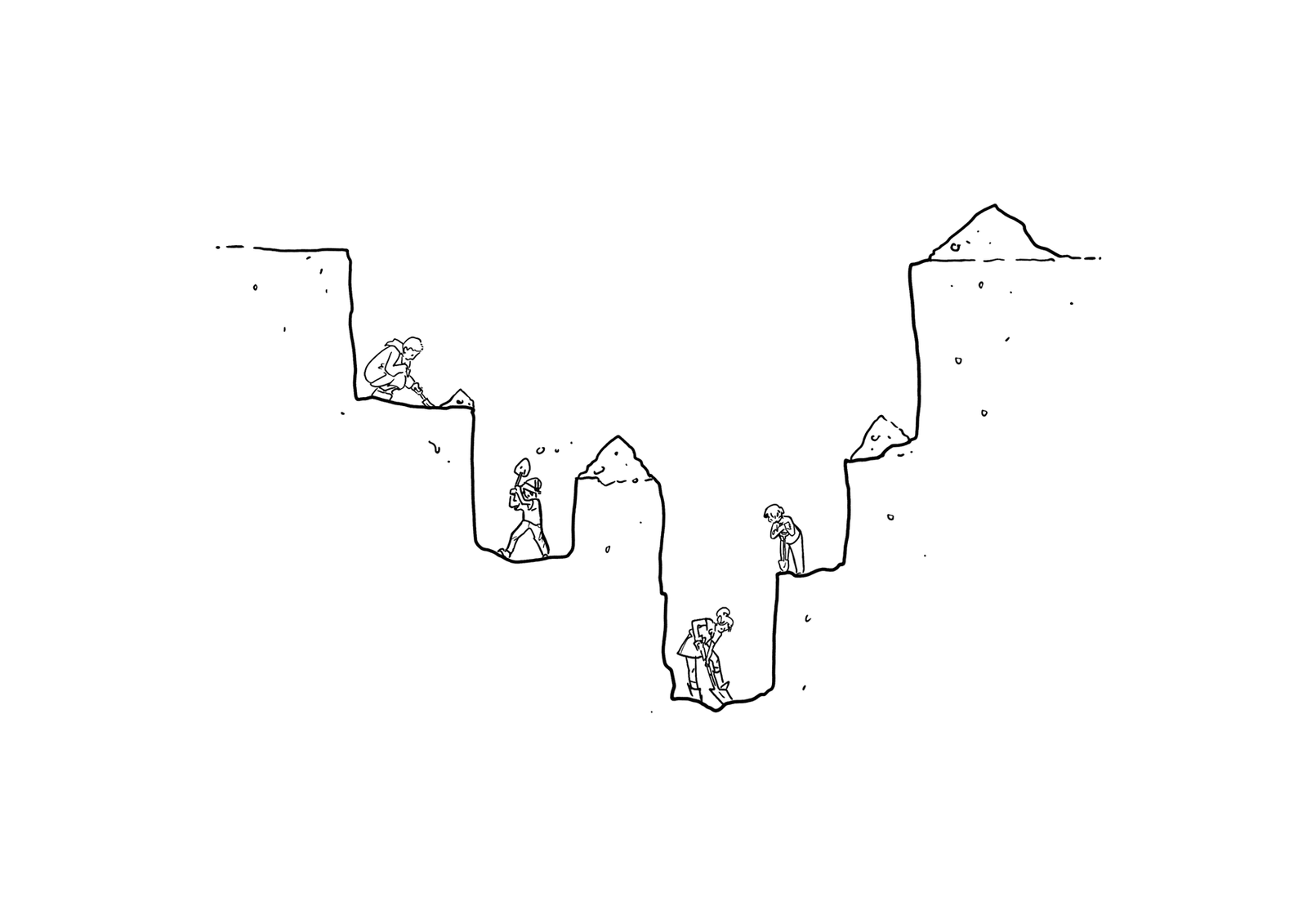 Experts simulate continually
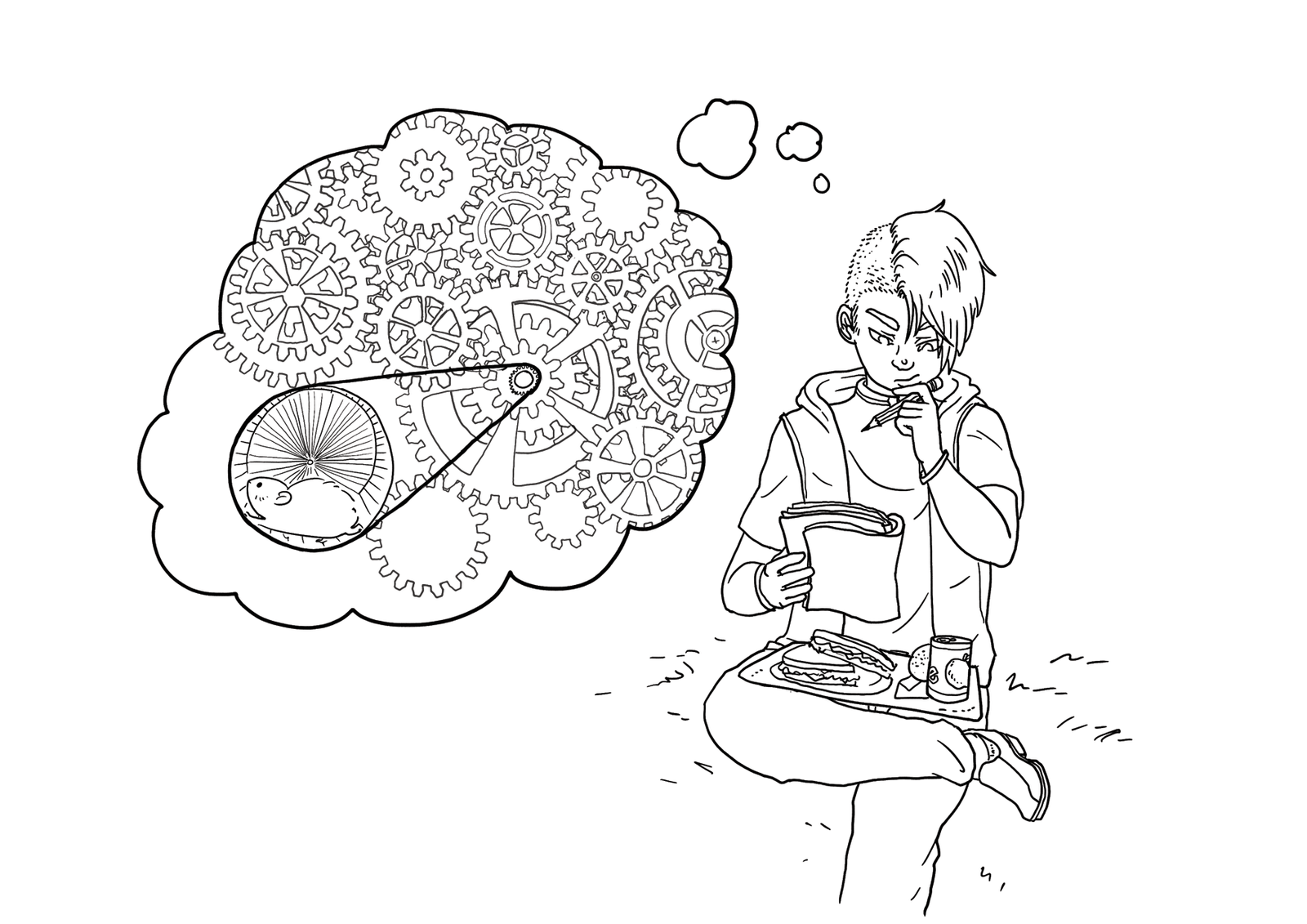 Experts are alert to evidence that challenges their theory
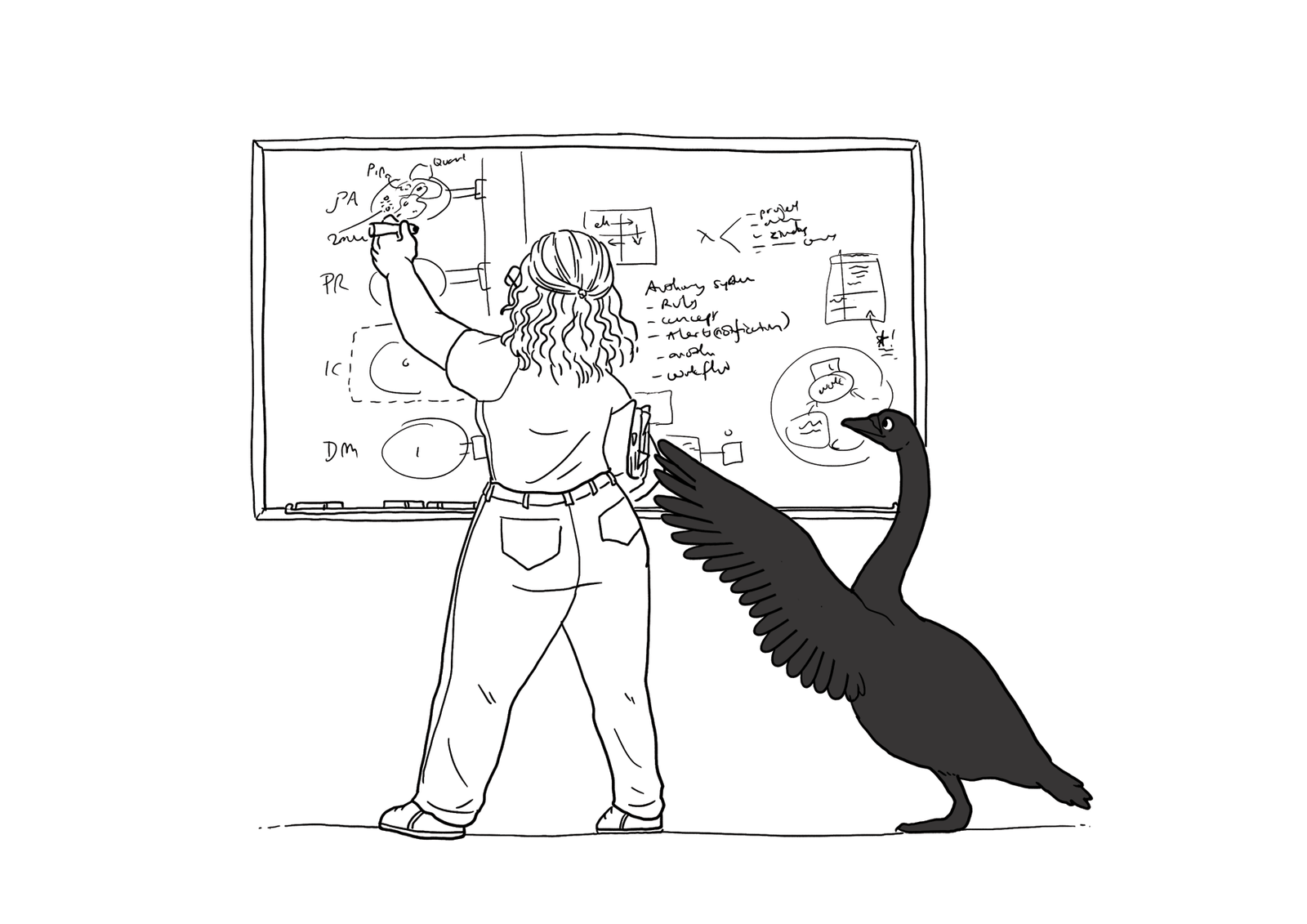 Experts think about what they are not designing
Experts invest now to save time later
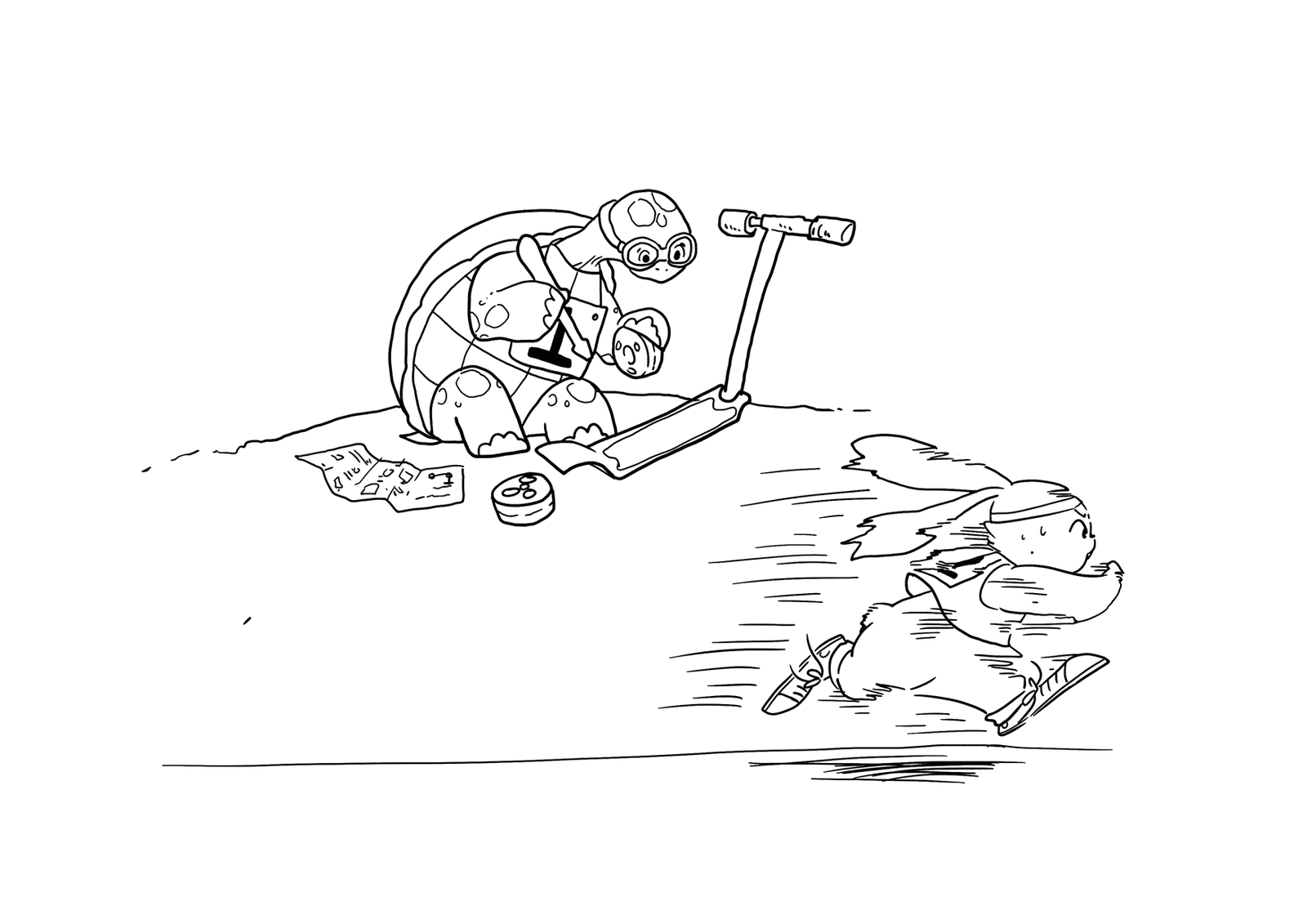 Design studio 2 (part 1)
As a team, design an educational traffic simulator based on the design prompt we hand out in discussion

Make sure to consider at least three different approaches, highlight tradeoffs among the approaches, and discuss why you chose the approach you took
briefly document the approaches you considered but did not adopt

Your group will be announced at the start of your discussion
Design studio 2 (part 1)
Focus
predicting the future
making tradeoffs
marrying technical and social perspectives
facing unique problems
knowing when to stop
accommodating change
Design studio 2 (part 1)
Practice what you have learned about experts: 
solve simpler problems first
draw the problem as much as they draw the solution
move among levels of abstraction
go as deep as needed
simulate continually
are alert to evidence that challenges their theory
think about what they are not designing
invest now to save time later
Design studio 2 (part 1)
Practice what you have learned about experts: 
focus on the essence
prefer solutions that they know work
address knowledge deficiencies
generate alternatives
are skeptical
Design studio 2 (part 1)
Due through GradeScope, Thursday November 12, at noon
make sure to identify all group members
make sure to identify your discussion time

All intermediate artifacts should be submitted through Linecept

No extensions, not even for reduced points
Design studio 2 (part 1)
Team members will assess other team members
in terms of the contributions they make
in terms of enabling others to make contributions